Katecheza 17
Pan Jezus wybiera św. Piotra na swego zastępcę. 
Kl. 0
MODLITWA: W imię Ojca, i Syna, i Ducha św.
WPROWADZENIE: 
Pan Jezus był nauczycielem i miał swoich uczniów. Przyszedł, aby nauczać o swoim Ojcu, o Jego Królestwie i o tym, jak ludzie powinni postępować, aby kiedyś z Nim zamieszkać. Pan Jezus spośród słuchających Go ludzi wybierał uczniów, którzy często przebywali z Nim i słuchali Go.
Opowiadanie Wojtek i jego siostrzyczka
Mamusia poleciła Wojtkowi zaprowadzić Ole do przedszkola. Ola jest młodszą siostrzyczką Wojtka. Wojtek chodzi do klasy czwartej, więc mamusia wiedziała, że potrafi zaopiekować się młodszą siostrą. Wojtek cieszył się, że wyręcza mamę, a ona w ten sposób – przez syna – w dalszym ciągu czuwała nad córeczką. Mamusia bardzo kochała oboje dzieci. Wiedziała, że Ola jest za mała, aby sama szła do przedszkola. Mogłaby zabłądzić, albo ulec wypadkowi przechodząc nieostrożnie przez jezdnię. Wiedziała, że Wojtek dobrze zaopiekuje się siostrzyczką.
PRZEDSTAWIENIE PRAWDY
Pan Jezus kocha wszystkich ludzi. Chce, żeby wszyscy ludzie byli dla siebie dobrzy, okazywali sobie miłość, szli dobrą drogą i osiągnęli niebo. Kiedy Pan Jezus miał wrócić do Ojca ustanowił  zastępcę na ziemi, który będzie nad nami czuwał i prowadził nas. Był nim  Piotr. Pan Jezus zapytał Piotra czy go kocha, a potem powiedział mu, aby troszczył się o wszystkich, którzy są dla Pana Jezusa, jak owce dla Pasterza.
Pan Jezus ustanawia Piotra swoim zastępcą na ziemi
Powiedział mu po raz trzeci: Szymonie, czy kochasz Mnie?. Zasmucił się Piotr, że mu po raz trzeci powiedział: Czy kochasz mnie? Rzekł do Niego Jezus: Paś owce Moje!
J 21, 17-18
O tym co Pan Jezus uczynił dla Szymona Piotra?
A teraz obejrzyj filmik o św. Piotrze
Święty Piotr Apostoł - z serii „O Świętych dla dzieci" (Wyd. PROMYCZEK)


https://www.youtube.com/watch?v=88YDmencgoo
Powołaniem „Paś owce moje”
Pan Jezus przekazał świętemu Piotrowi nie tylko władzę nad kościołem, ale także swoją miłość do ludzi. Po śmierci Piotra władzę tę objął jego następca, i tak jest do dzisiaj. Obecny papież, czyli Ojciec Święty prowadzi nas do Boga, jako następcy świętego Piotra. Obecny papież ma na imię FRANCISZEK
ZASTOSOWANIE ŻYCIOWE
Papież Franciszek i dzieci
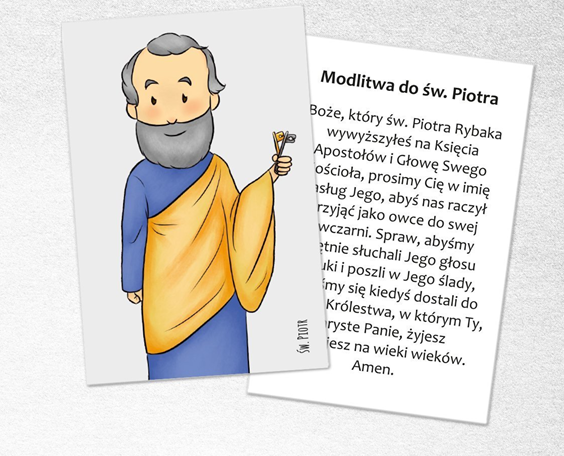 Zaśpiewaj: Spotkał mnie dziś Pan
Spotkał mnie dziś Pan 
I radość ogromną w sercu mam
 Z tej radości chce
Śpiewać i klaskać w dłonie swe.





https://www.youtube.com/watch?v=iALWnurf8VY
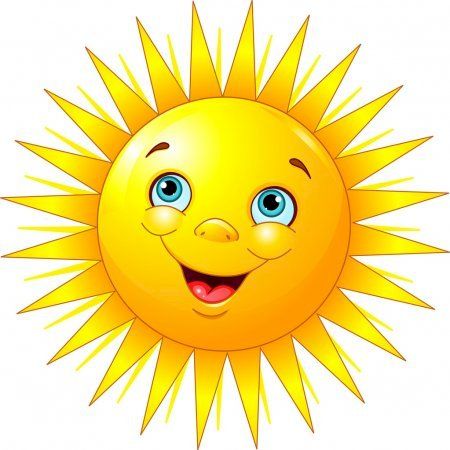 Zadanie dla dzieci
Wybierz jedno z poleceń i wykonaj. 
1. Wykonaj polecenie w katechizmie. 
2. Wykonaj łódź według podanego wzoru, przyklej na kartce i dorysuj  św. Piotra.  Karta pracy do katechezy 17.